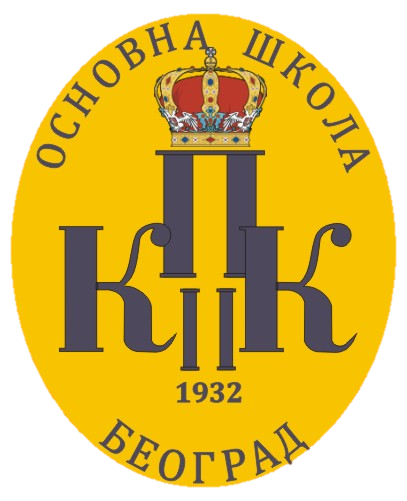 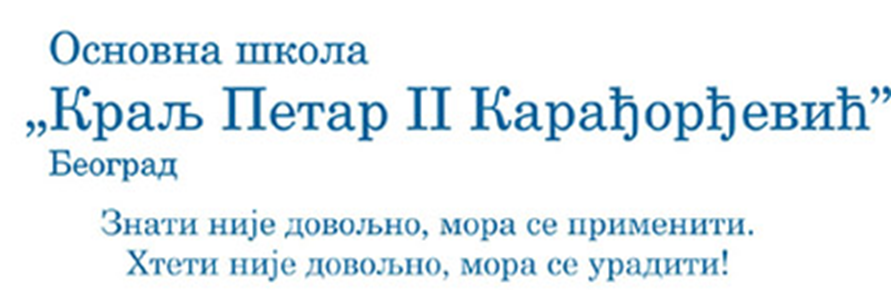 IV  РАЗРЕД
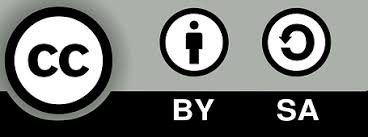 14/03/2021
ДУПАЛО МИРЈАНА ОШ" КРАЉ ПЕТАР II КАРАЂОРЂЕВИЋ"
Припрема за трећи школски 
писмени задатак
Опис личности
14/03/2021
ДУПАЛО МИРЈАНА ОШ" КРАЉ ПЕТАР II КАРАЂОРЂЕВИЋ"
ПИСМЕНИ ЗАДАТАК СЕ ПИШЕ ИСКЉУЧИВО  ПЕНКАЛОМ ИЛИ ХЕМИЈСКОМ ОЛОВКОМ ПЛАВЕ БОЈЕ ( НЕ КОРИСТИТИ ГЕЛ ХЕМИЈСКЕ), ПИСАНОМ ЋИРИЛИЦОМ.


ПИСМЕНИ ЗАДАТАК СЕ ПИШЕ 30 МИНУТА.
14/03/2021
ДУПАЛО МИРЈАНА ОШ" КРАЉ ПЕТАР II КАРАЂОРЂЕВИЋ"
Структура састава
 
УВОД – у уводу би требало да кажете зашто сте се определили баш за ту особу, шта вас мотивише да о њој пишете. 
Увод треба да буде занимљив и кратак 3-4 реченице. Његова улога је да заинтересује и уведе у причу.
ПОГРЕШНО! Ја сам ђак _______, и писаћу Вам о мојој мами. Сада ћу Вам описати моју маму.
ПРЕДЛОГ! Упознао сам много личности и неке од њих остављају посебан траг у мом детињству. Једна од таквих, посебних, личности је моја мајка.
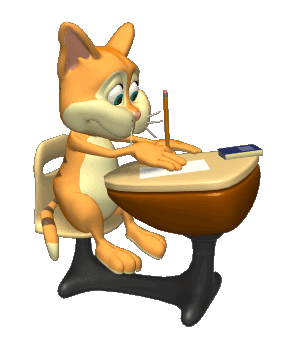 14/03/2021
ДУПАЛО МИРЈАНА ОШ" КРАЉ ПЕТАР II КАРАЂОРЂЕВИЋ"
Структура састава
РАЗРАДА треба да буде детаљно образложена тема. Дужа је од увода. Када описујете обратите пажњу на излед и ОСОБИНЕ личности. Искажите ваше мисли и унесите ваша осећања. 
ПОГРЕШНО! Моја мама се зове Милка. Моја мама има браон косу. Мама воли да штрика и меси колаче. Моја мама је добра.
ПРЕПОРУКА!  Мамино име јел лепо јер је необично и ретко. Она се зове Милка. Волим је много. Често посматрам њену смеђу косу која је често скупљена у уредну пунђу. Када та дивна жена стане поред мене, лице развуче у осмех. Много волим њене колаче чији ме мириси увек маме. Моја мајка је топла и нежна. Милује ме и мази када год јој приђем..........
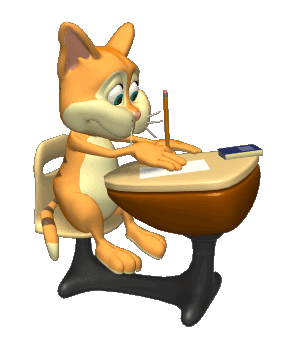 14/03/2021
ДУПАЛО МИРЈАНА ОШ" КРАЉ ПЕТАР II КАРАЂОРЂЕВИЋ"
Структура састава

ЗАКЉУЧАК  треба да буде упечатљив, кратак (3-4 реченице) и у вези са претходно  написаним.
ПОГРЕШНО! Ја мислим да је моја мама најбоља.
ПРЕПОРУКА!  Време проведено са мојом мајком је непроцељиво. Она је жена која је мој узор. Дивим јој се, јер упркос свему увек има топао осмех на лицу .
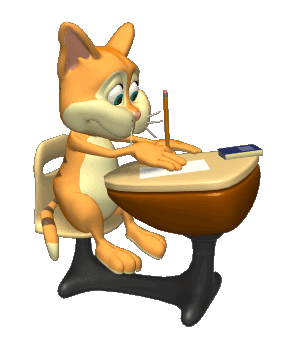 14/03/2021
ДУПАЛО МИРЈАНА ОШ" КРАЉ ПЕТАР II КАРАЂОРЂЕВИЋ"
Увод, разраду и закључак увек истичемо новим пасусом. 
ПЛАН ПРИЧАЊА: водите се мотивима
Спољашњи изглед:
очи - крупне, ситне, плаве, зелене...
коса- дугачка, кратка, плава, коврџава...
лице- уско, дугачко, обло, пегаво....
нос- мален, прћаст, дугачак, раван...
руке-меке, грубе, испуцале, спретне, нежне, сигурне....
висина/стас- врло висока, нижег раста, средњег раста, мршава, витка, пунијег стаса.
начин облачења-спортски, модеран, елегантан, веома лепо усклађене боје....
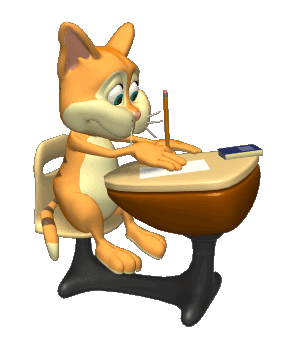 14/03/2021
ДУПАЛО МИРЈАНА ОШ" КРАЉ ПЕТАР II КАРАЂОРЂЕВИЋ"
Унутрашња лепота:
особине- врлине, мане
Шта ти се код ње свиђа/ не свиђа?
По чему се издваја од осталих особа које познајеш?

Твоје мишљење:
Зашто је та особа значајна за тебе и зашто јој се дивиш?
Интересовања:
Чиме се бави?
Има ли хоби? Који?
Које филмове/серије гледа?
Које књиге воли да чита?
Прати ли спорт? Који?


Твој однос са том особом:
Шта волиш да радиш са том особом?
Како проводите време заједно?
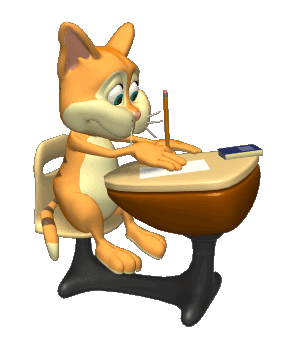 14/03/2021
ДУПАЛО МИРЈАНА ОШ" КРАЉ ПЕТАР II КАРАЂОРЂЕВИЋ"
Шта је неопходно да би састав био добро урађен:
1. Најважније је одговорити на ТЕМУ. Избор детаља, односно појединости које састав садржи показује да ли сте схватили тему.
2. При писању састава треба да воде рачуна о целинама, ОДЕЉЦИМА, и о њиховом распореду.
3. СКЛАД састава. Истаћи битне појединости и дати им предност над небитним.
4. Свака реченица треба да буде нова мисао. Не понављати исто на различите начине. Никако НЕ НАБРАЈАТИ особине у једној реченици. Једна особина једна реченица!
5. Реченице треба да буду јасне, прецизне, уверљиве, уз правилну употребу правописних и граматичких правила, као и знакова интерпункције.
6. СТИЛ писања: хронолошки ред описа, повезаност одељака логичким везама, богат речник, прилагођен начин казивања.
7. Леп рукопис, уредност и прегледност доприносе вредности састава. Правилан изглед слова, размак између речи и реченица, нов ред, без прецртавања, жврљања и мрља од мастила.
8. Ваљана провера у току писања и након завршетка рада, да би се отклониле евентуалне грешке.
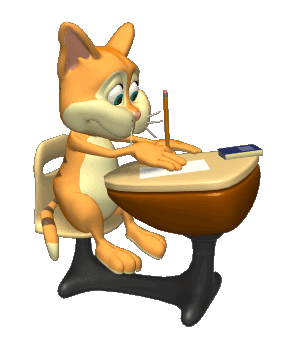 14/03/2021
ДУПАЛО МИРЈАНА ОШ" КРАЉ ПЕТАР II КАРАЂОРЂЕВИЋ"
ДУПАЛО МИРЈАНА ОШ" КРАЉ ПЕТАР II КАРАЂОРЂЕВИЋ"
ПЛАН ПИСАЊА САСТАВА
-Опис лика-
УВОД – увод у тему и најава лика. На занимљив начин кажеш о коме је реч.
РАЗРАДА – главни, најдужи део састава
*спољашњи изглед (висина, стас, коса, очи,...)
*користити придеве
*изразити лична осећања:поглед, нежност, подршка.
*духовне (унутрашње особине)
*особине личности
*поступци у разним ситуацијама
*реченице треба да су повезане смислом, са пуно описа. Никако НЕ НАБРАЈАТИ особине у једној реченици. Једна особина једна реченица!
*не почињи сваку реченицу на исти начин
ЗАКЉУЧАК – завршни део састава. Изнеси свој став према тој особи, своја осећања и образложи зашто си баш њу описао.
Увод, разрада и закључак (увучено и у нови ред)
Правописна правила:
-писање великог слова
-писање НЕ уз глагол – одвојено (изузеци: неће, немам, нисам)
-речца ЛИ у упитним реченицама одвојено
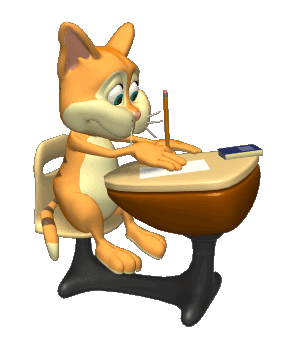 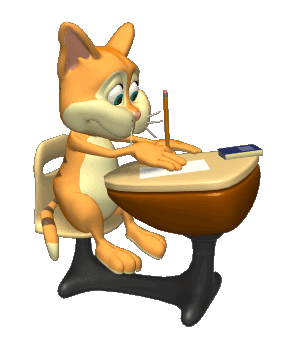